Metal Arc Welding
Introduction
Metal Arc Welding is a widely used welding process that involves the use of an electric arc to join metal pieces together.
Types of Metal Arc Welding
There are various types of metal arc welding, including Shielded Metal Arc Welding (SMAW) and Gas Metal Arc Welding (GMAW), each with its specific applications.
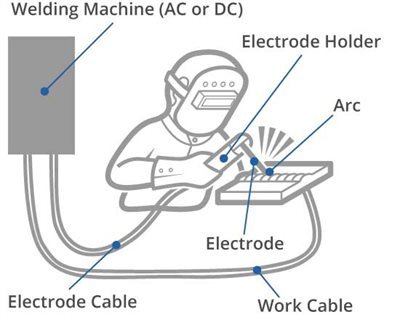 Equipment and Safety
Metal arc welding requires specific equipment, such as welding machines and safety gear, to ensure a secure and efficient welding process.
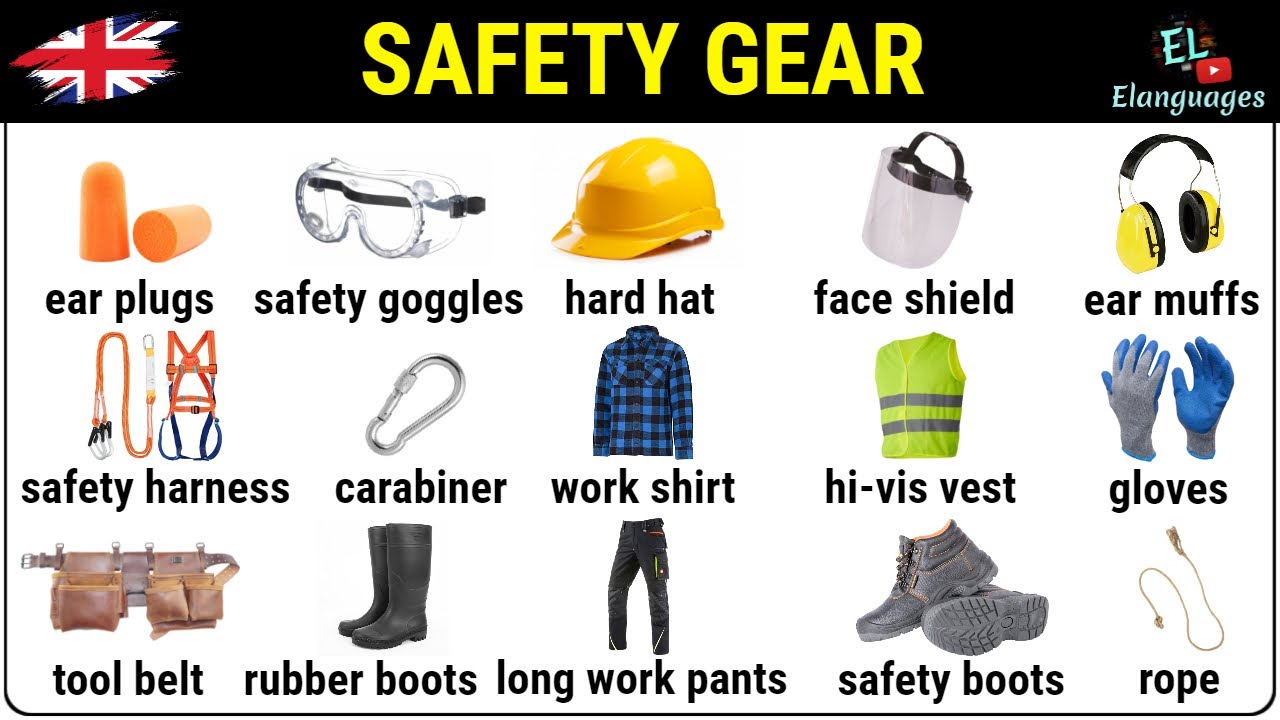 Welding Techniques
Different welding techniques, such as bead welding and fillet welding, are employed in metal arc welding to achieve various joint configurations.
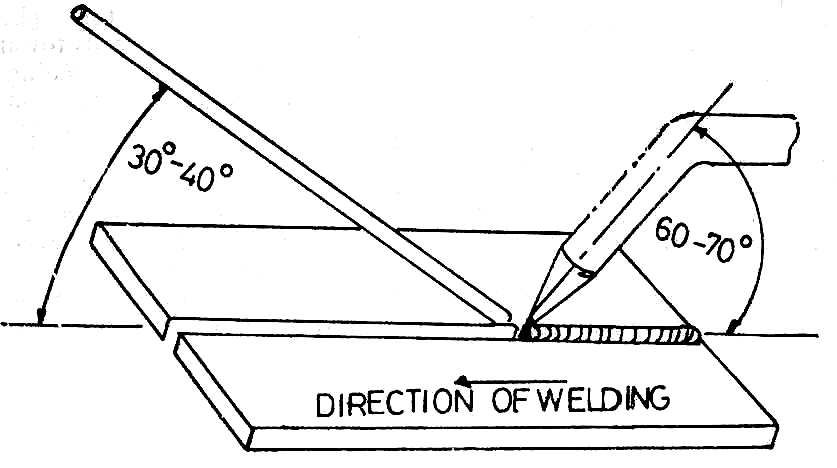 Applications of Metal Arc Welding
Metal arc welding is used in a wide range of industries, including construction, manufacturing, and automotive, for tasks like fabricating structures and repairing metal components.
Advantages and Challenges
While metal arc welding is known for its versatility and cost-effectiveness, it also presents challenges such as the need for skilled labor and potential safety hazards.
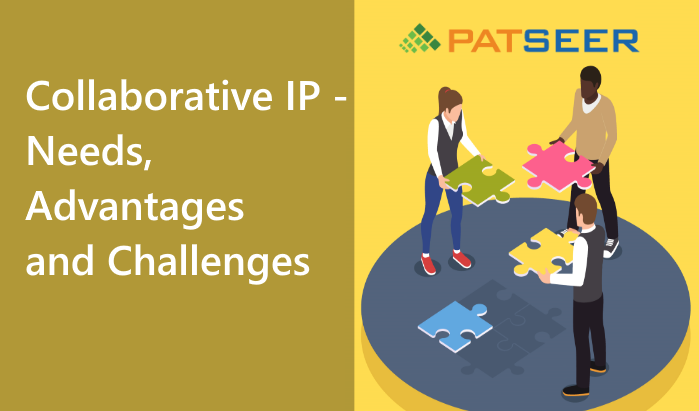 Future Trends in Metal Arc Welding
The field of metal arc welding continues to evolve with advancements in technology, materials, and techniques, shaping the future of this essential welding process.
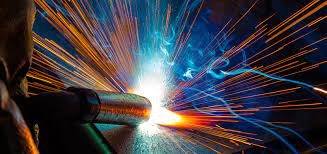